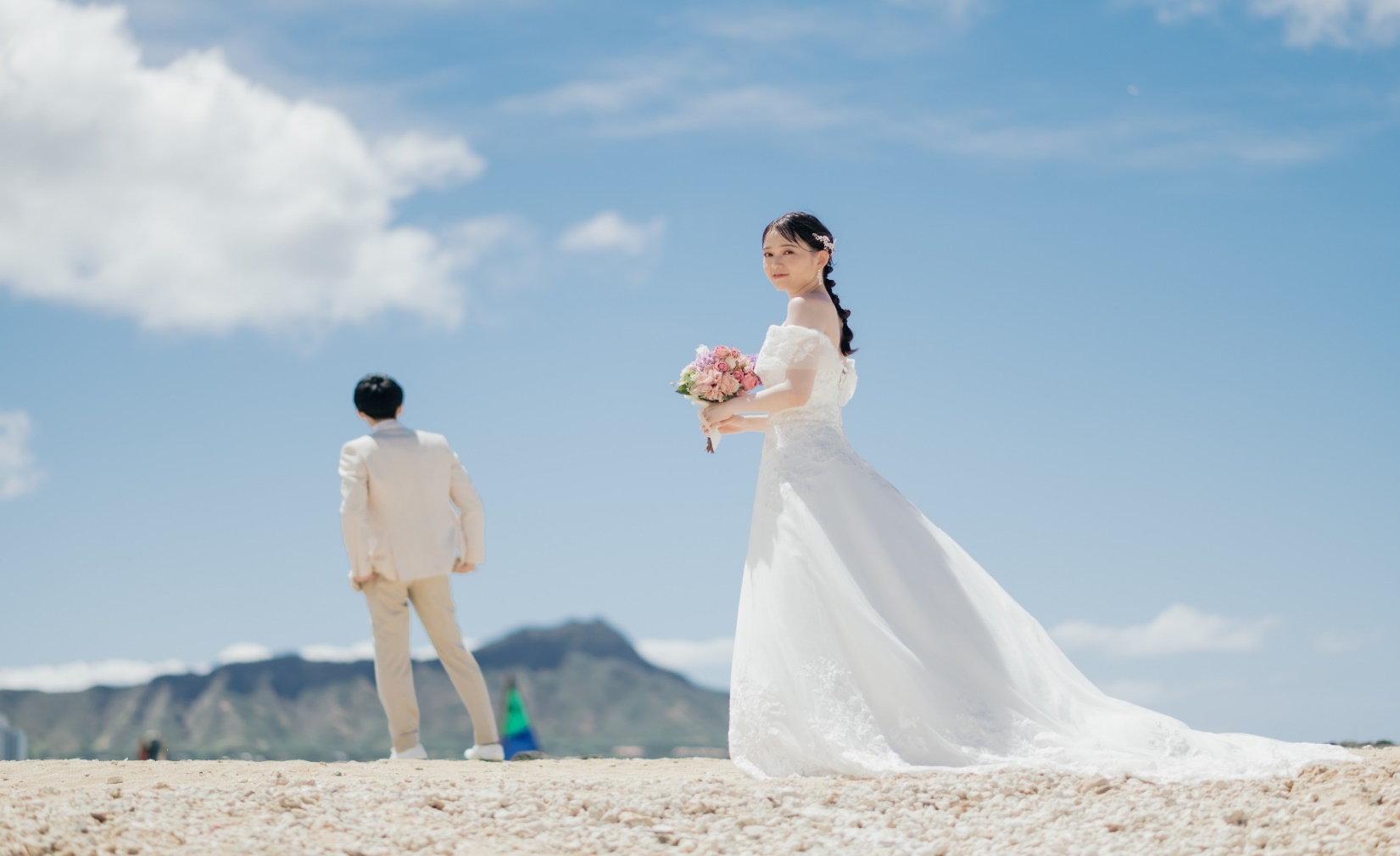 Wedding＆Honeymoon
Photo
JTB松山三越店
ラヴィファクトリー松山店
コラボ企画
💕　2025年6月29日（日）限定　💕
ウエディングフォト＆ハネムーンフォト個別相談会
ご旅行とリゾートフォトのご相談が同時に叶います
会場：JTB松山三越店内
参加費無料・事前予約制
①10：00　②11：00　③13：00　④14：00　⑤15：00　⑥16：00
各回１組様限定
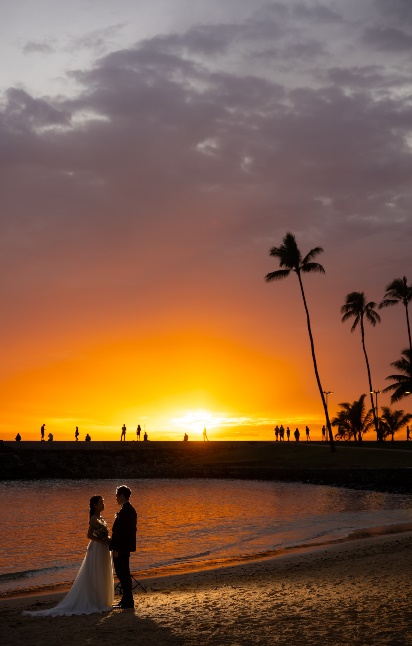 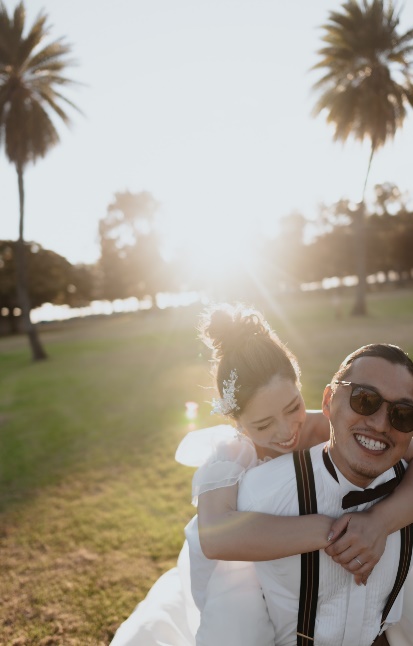 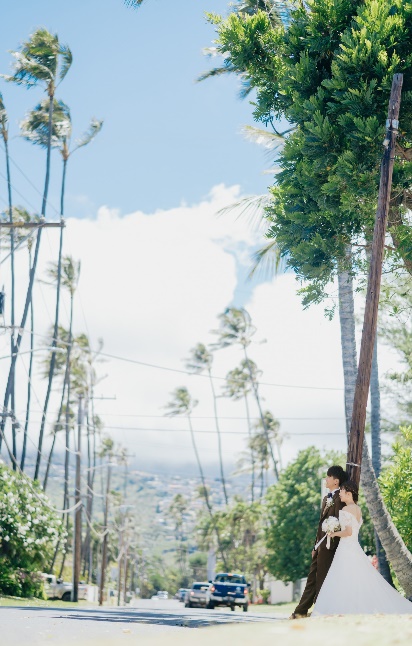 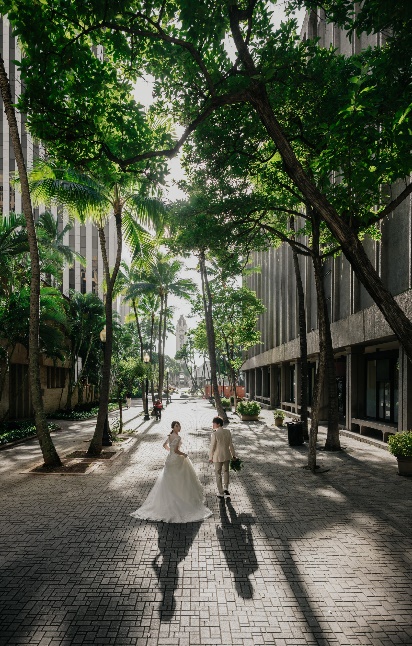 ＜ご相談特典＞
ラヴィファクトリーフォトグラファーによる
スナップフォト（データ）プレゼント！
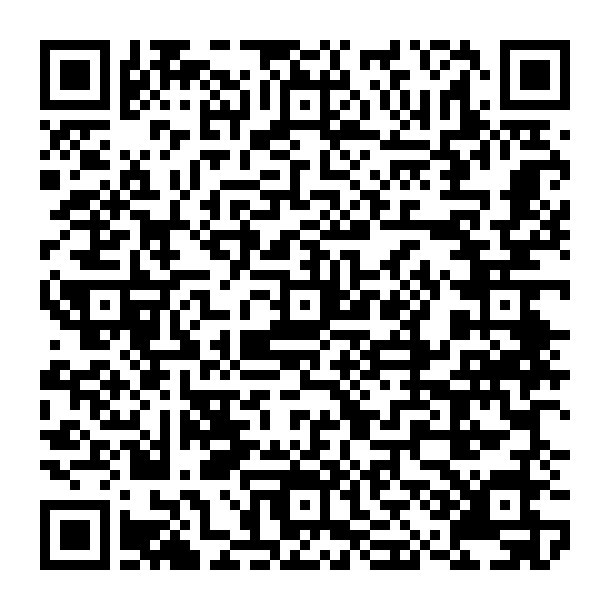 JTBウエディングデスク松山三越店（JTB松山三越店内）
松山市一番町3-1-1　松山三越3階
TEL：089-932-8602　またはQRコードよりご予約くださいませ